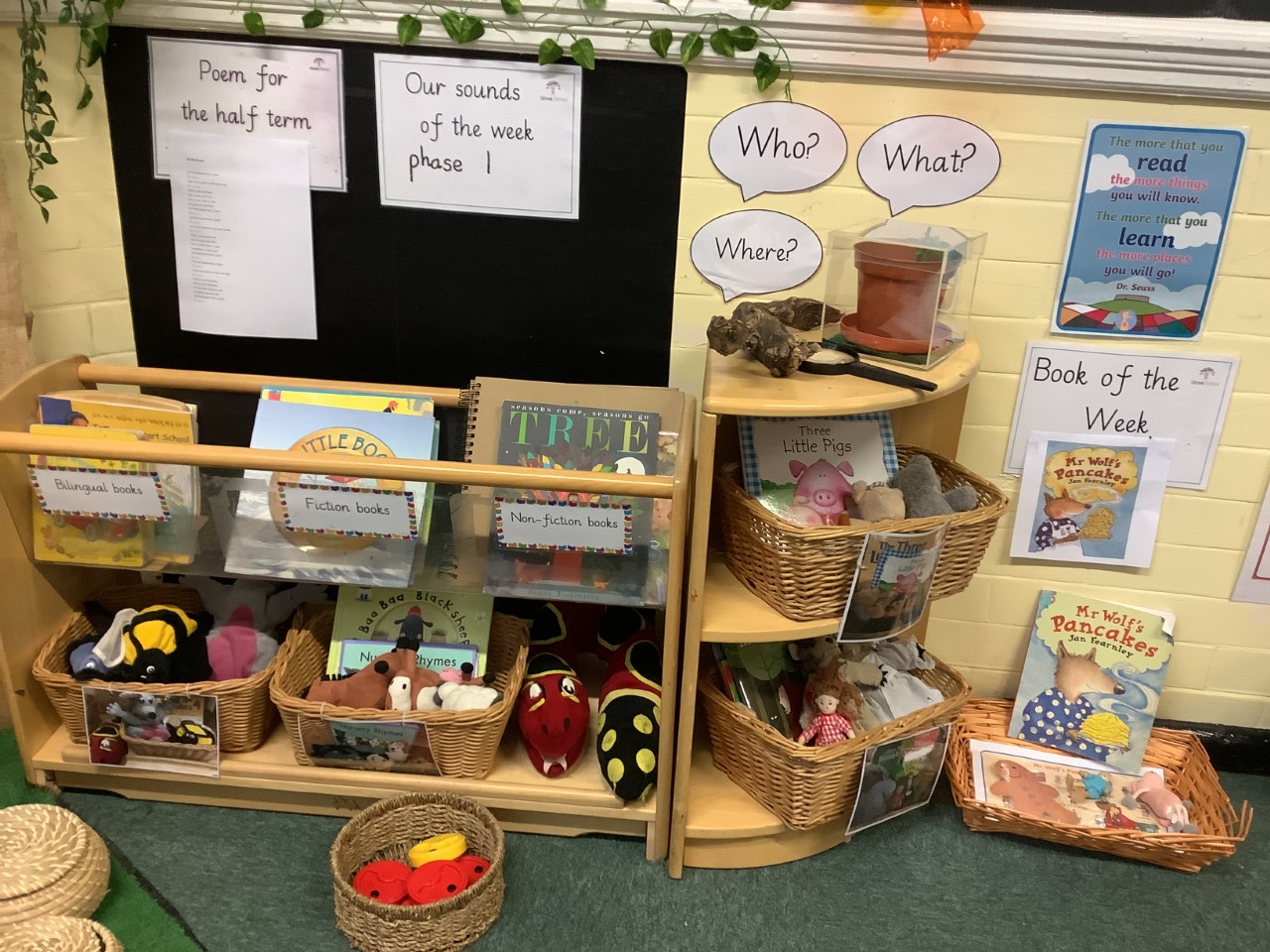 Nursery
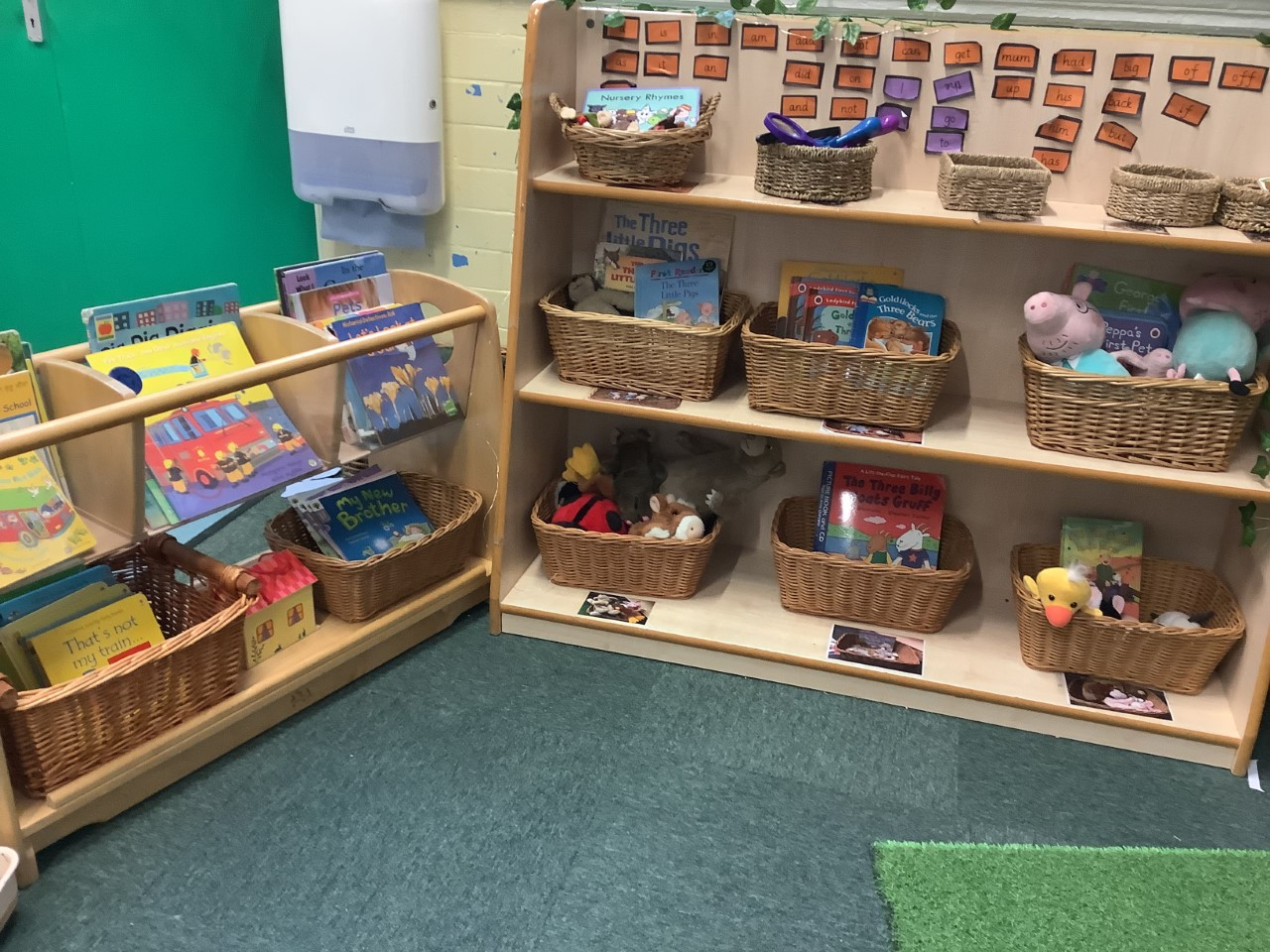 Reception
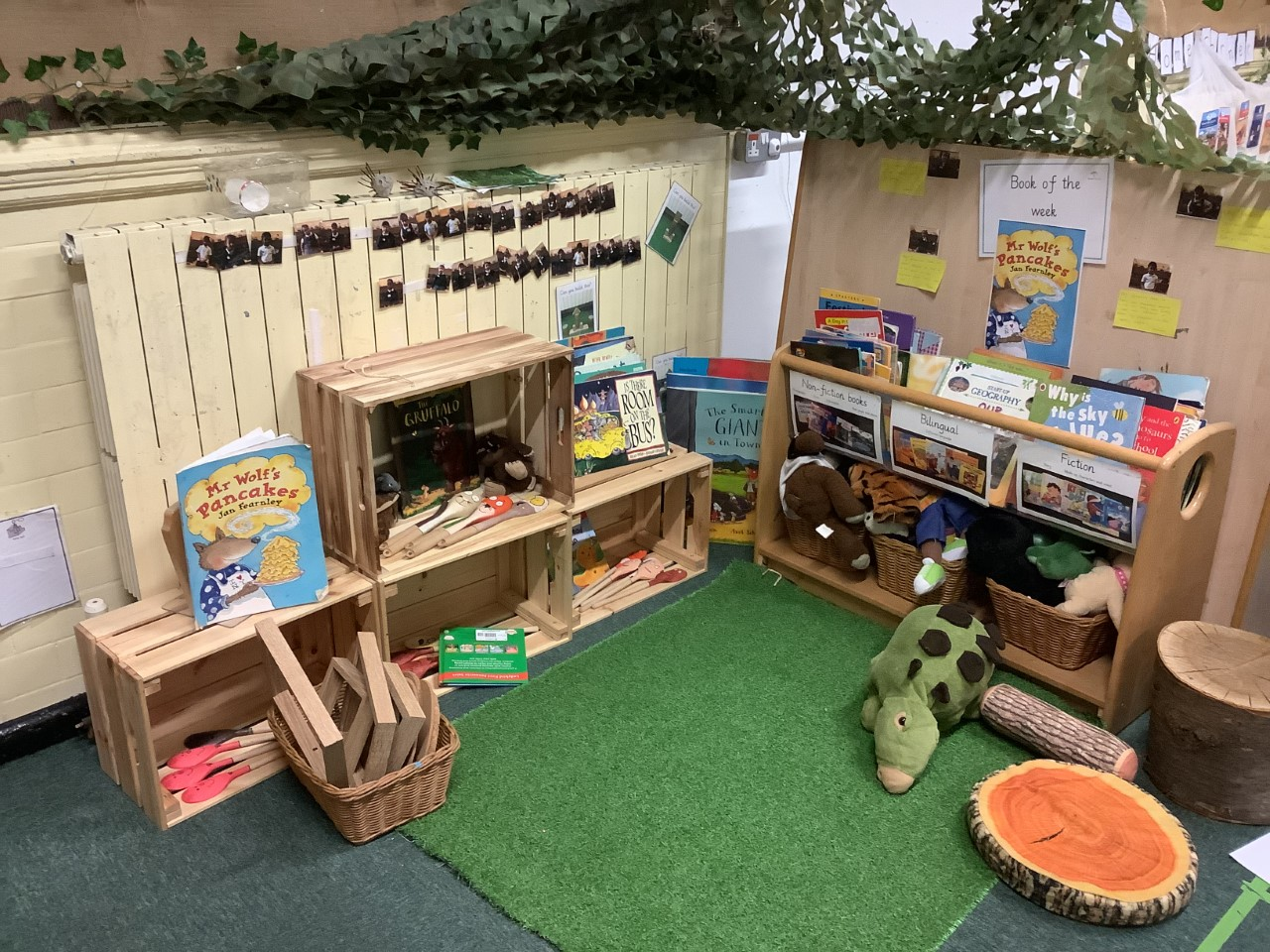 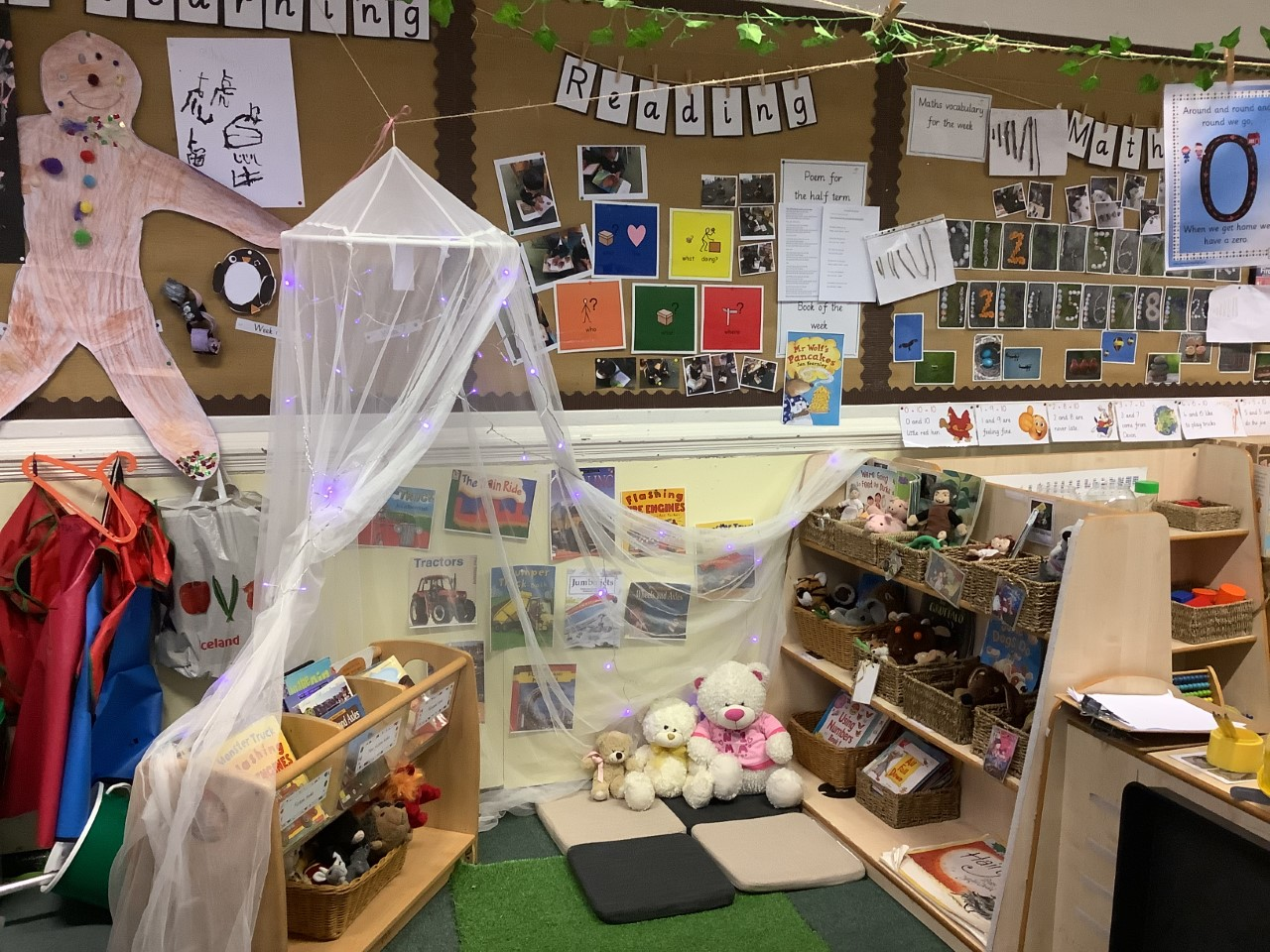 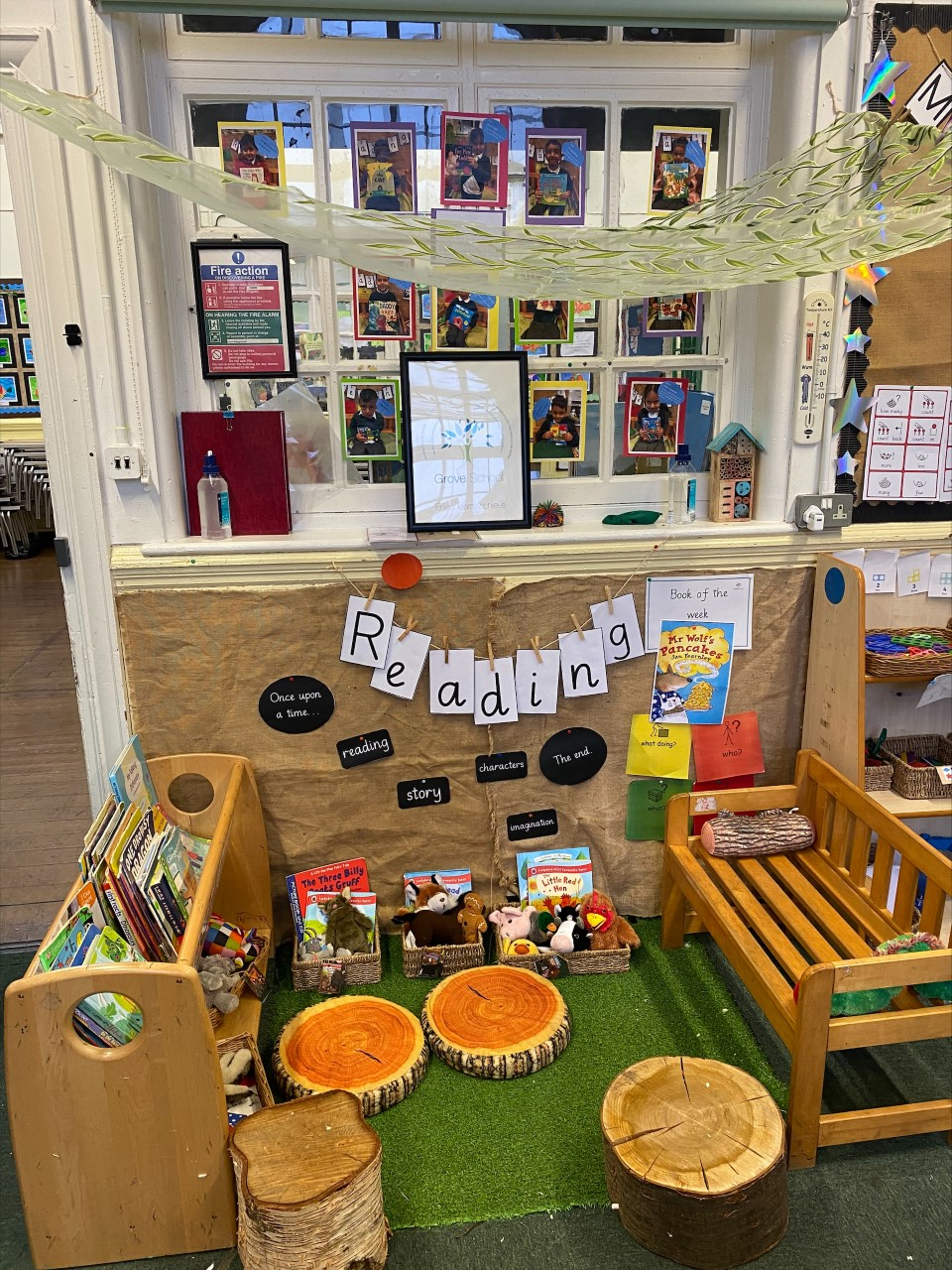 Year 1
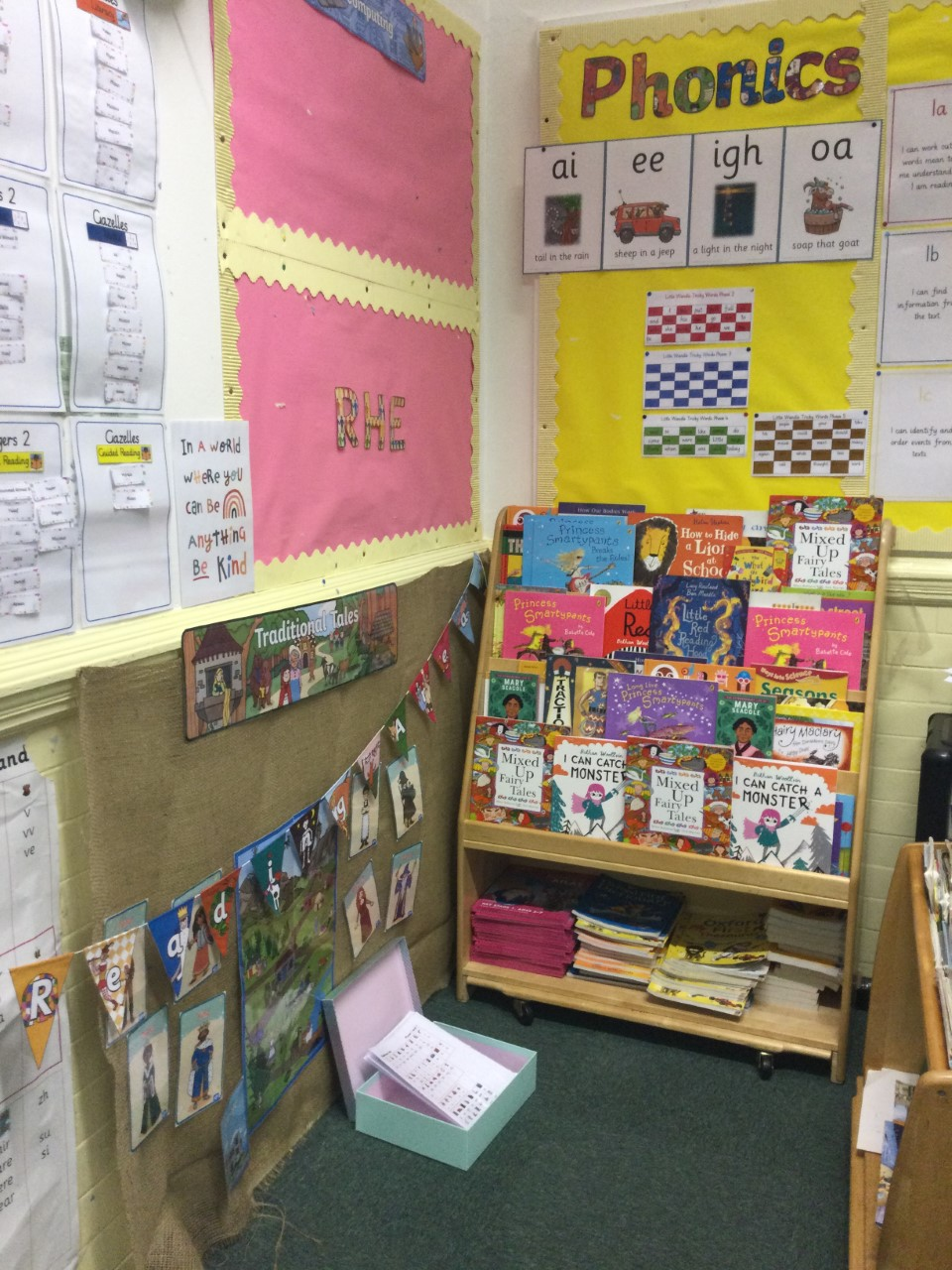 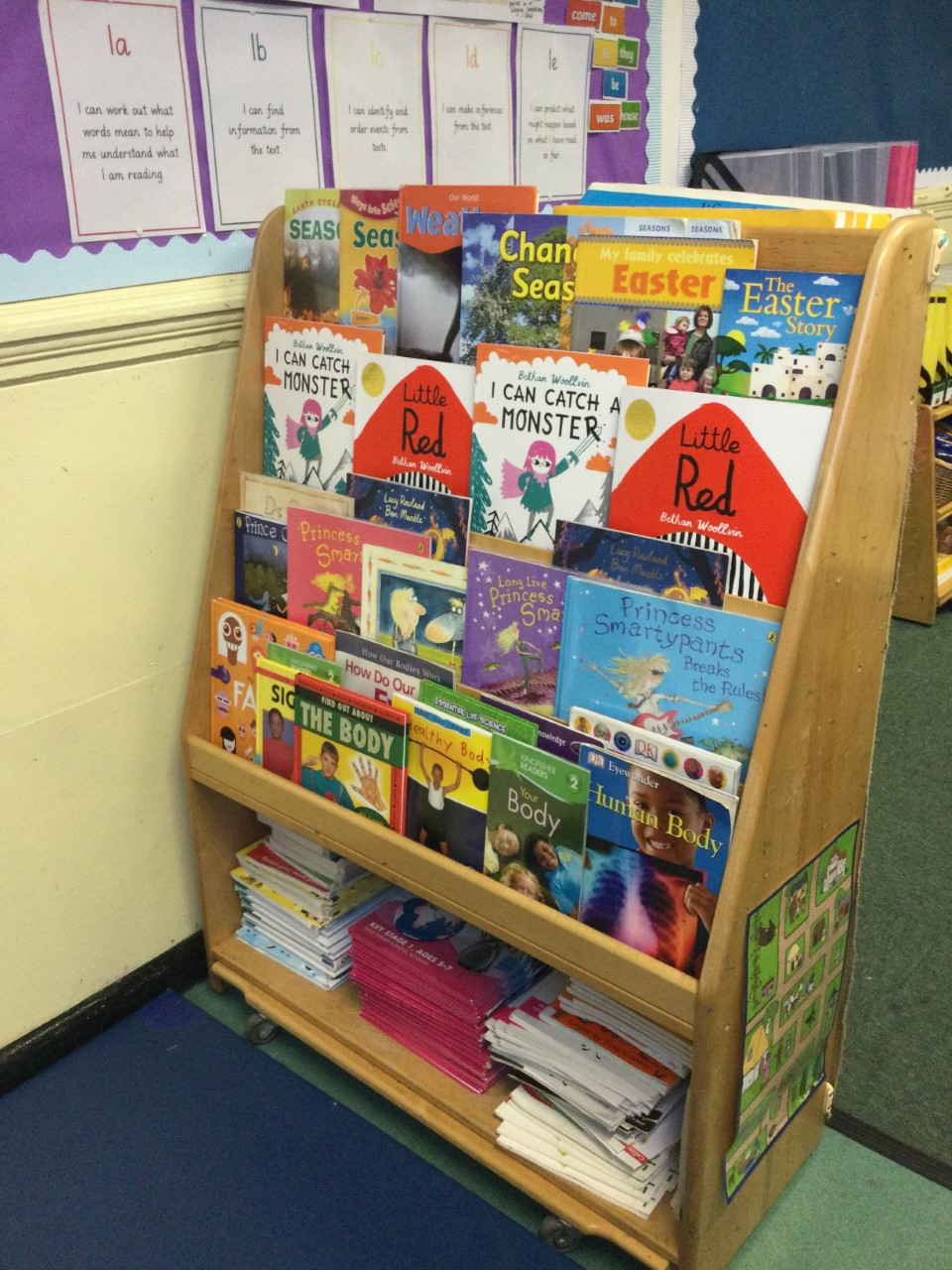 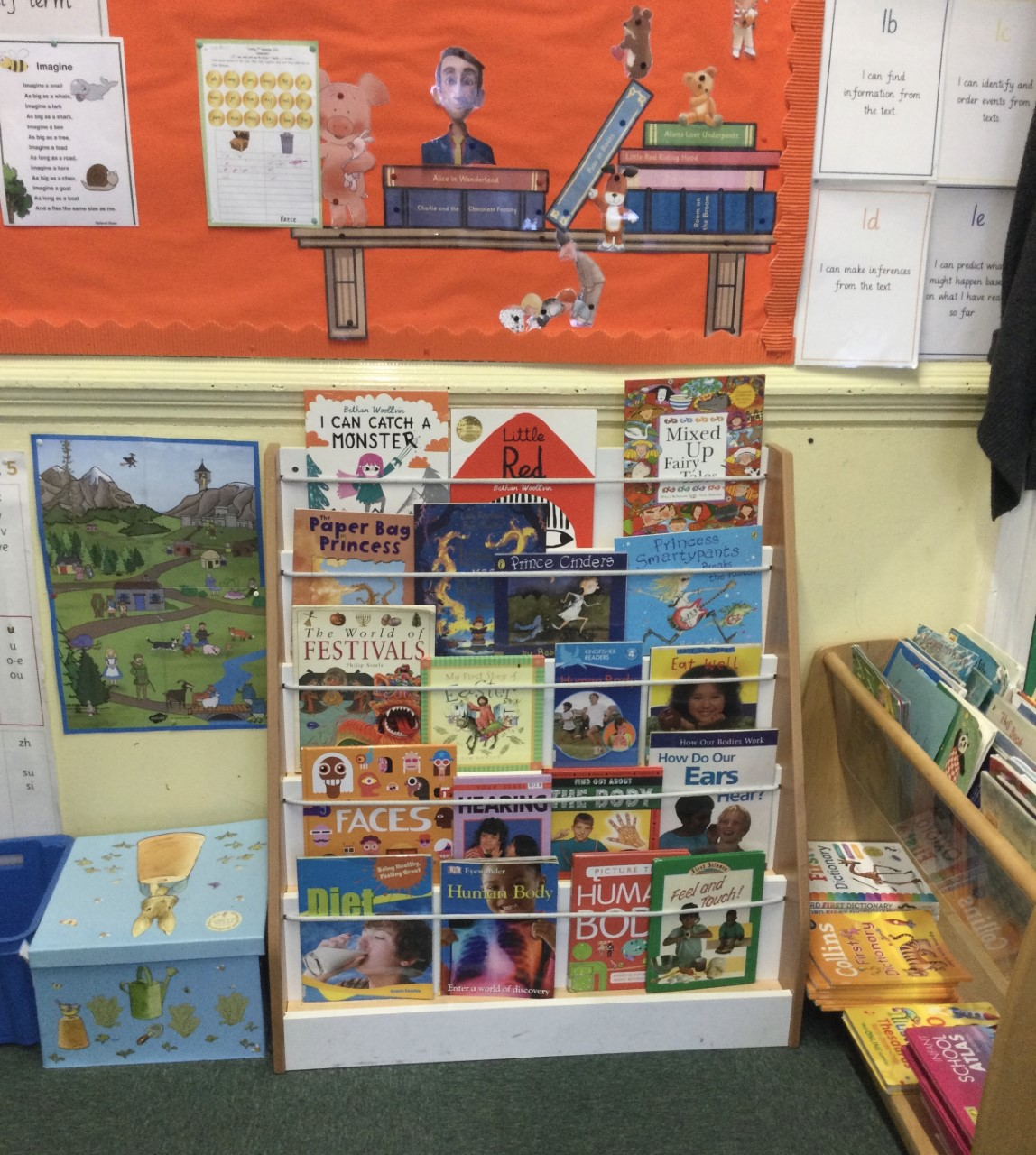 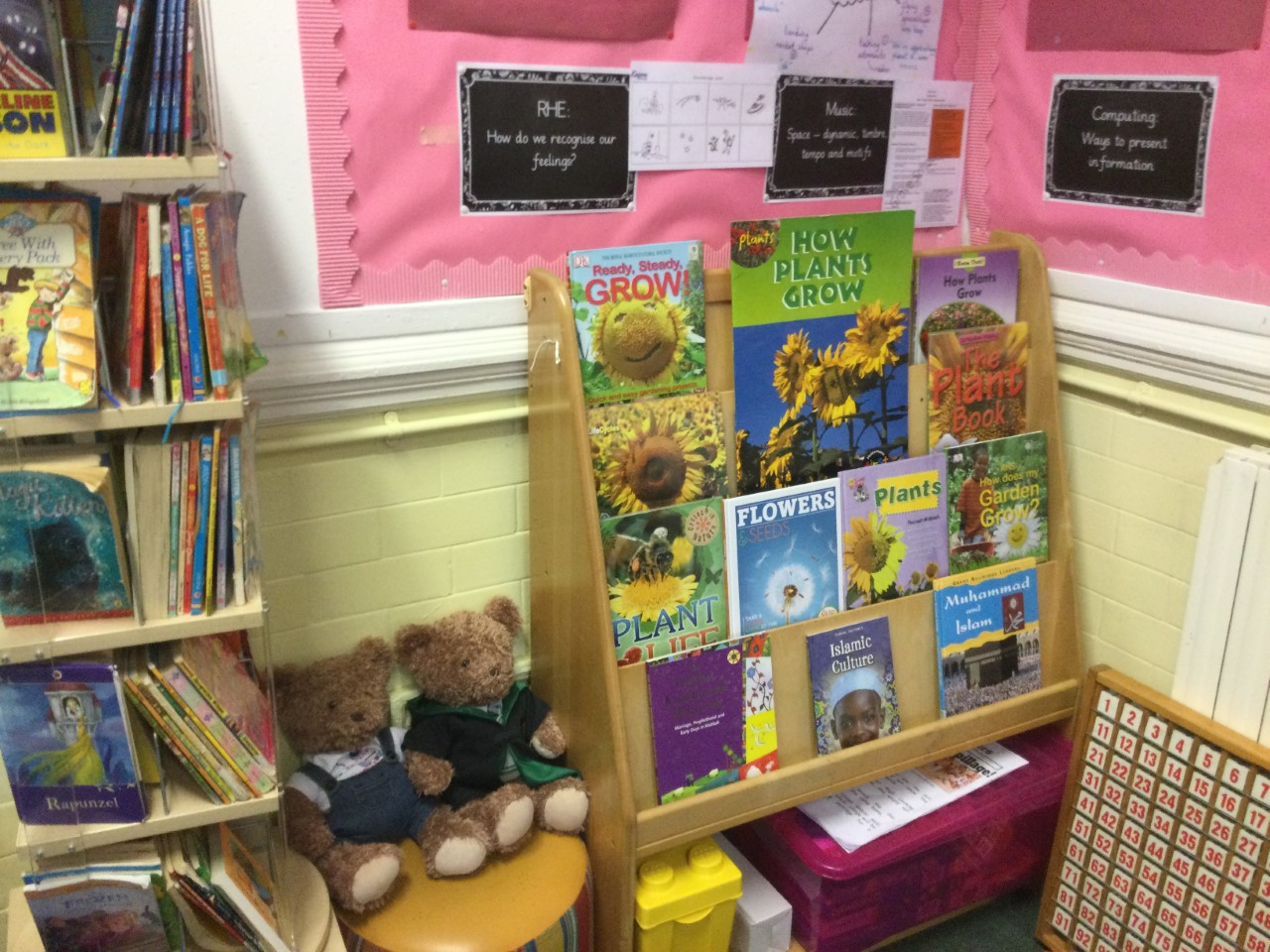 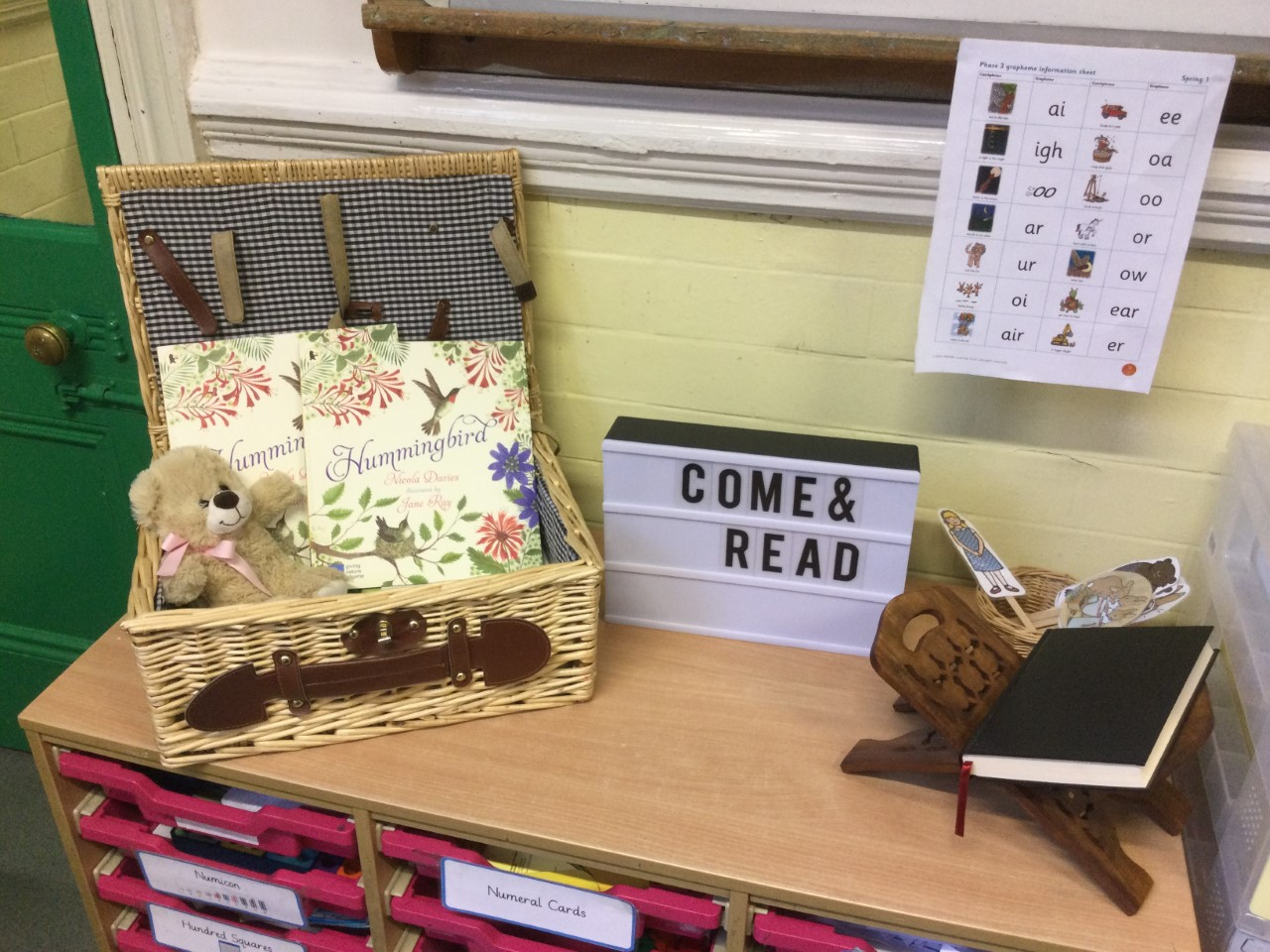 Year 2
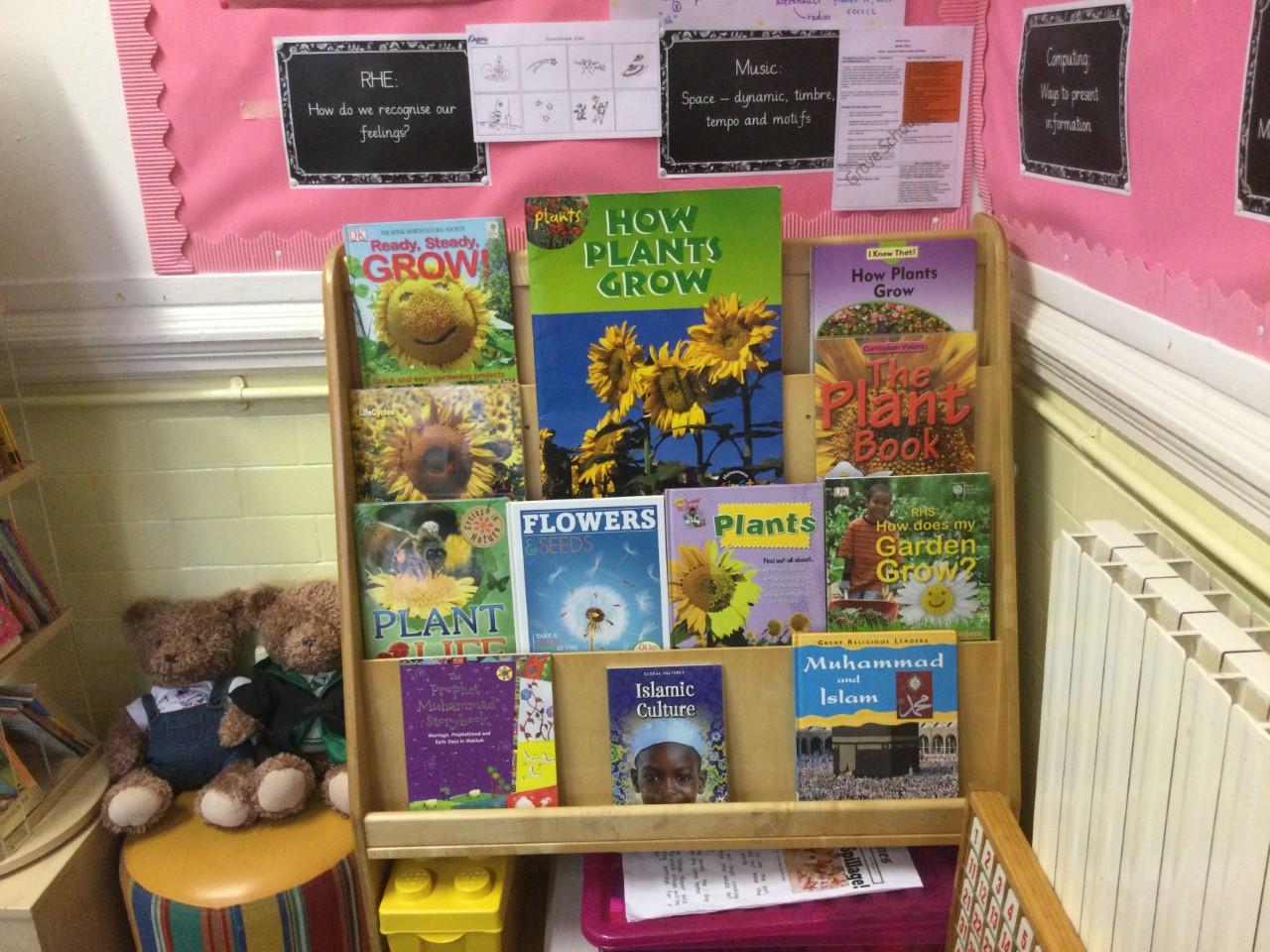 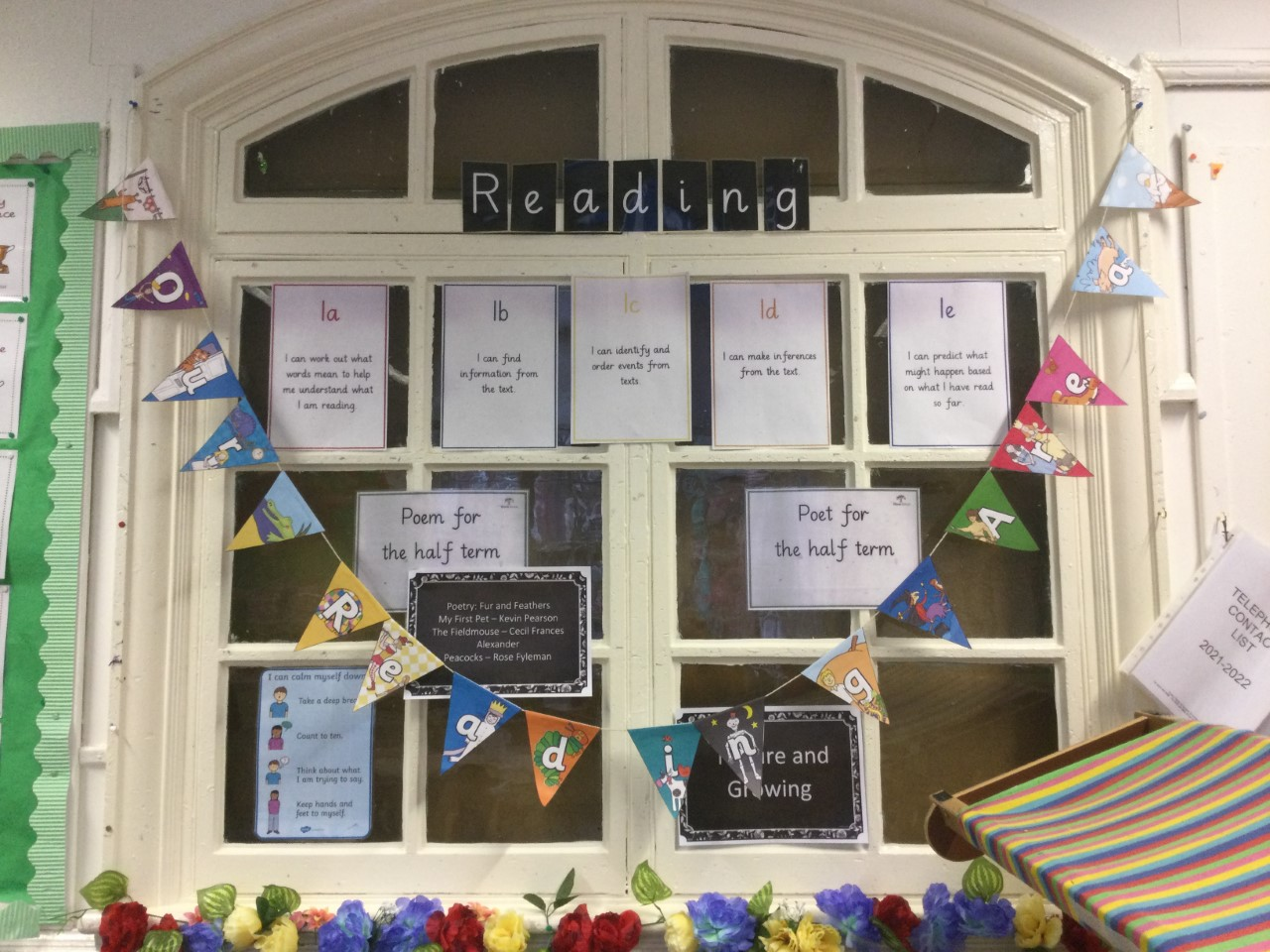 Year 3
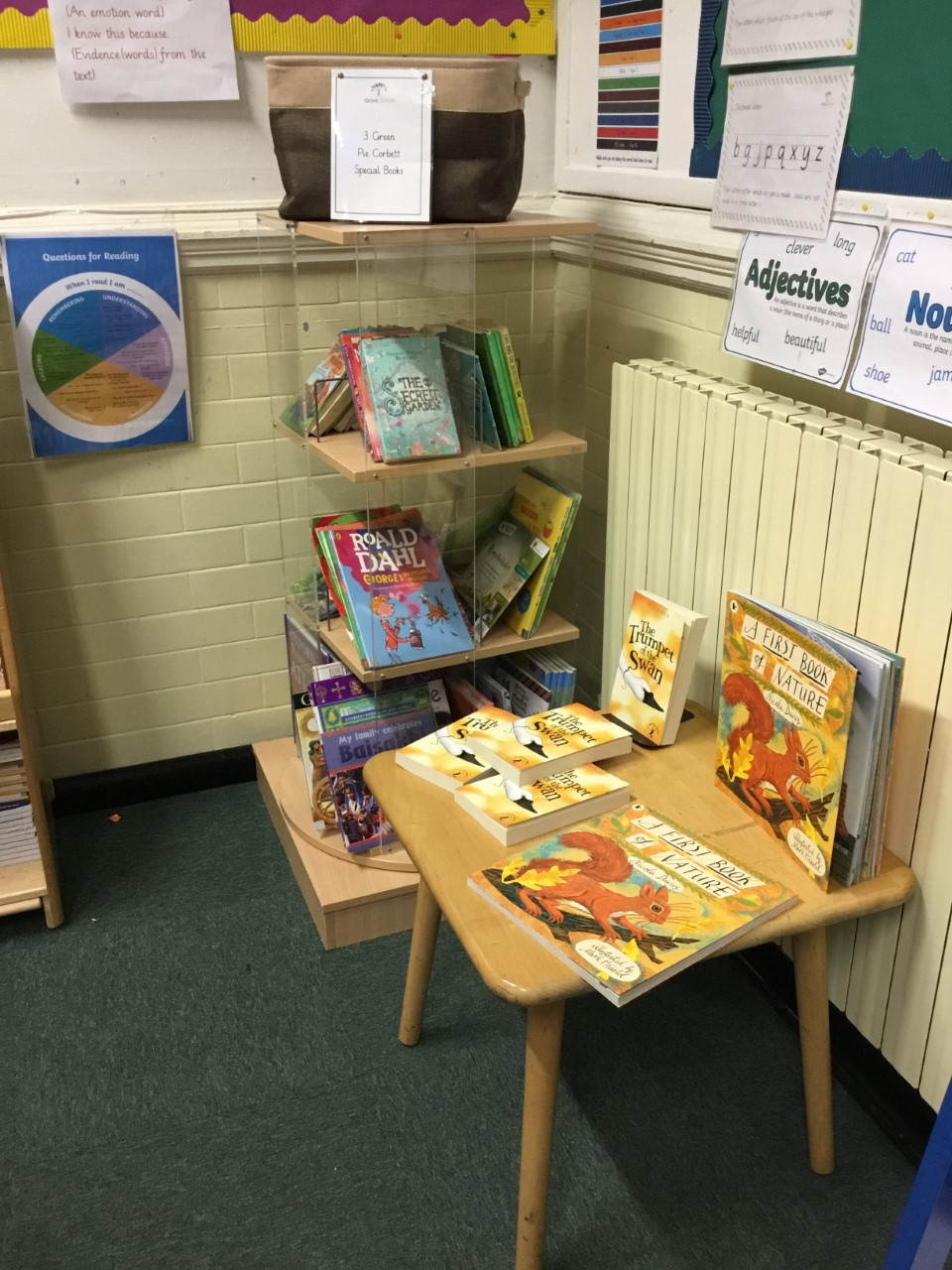 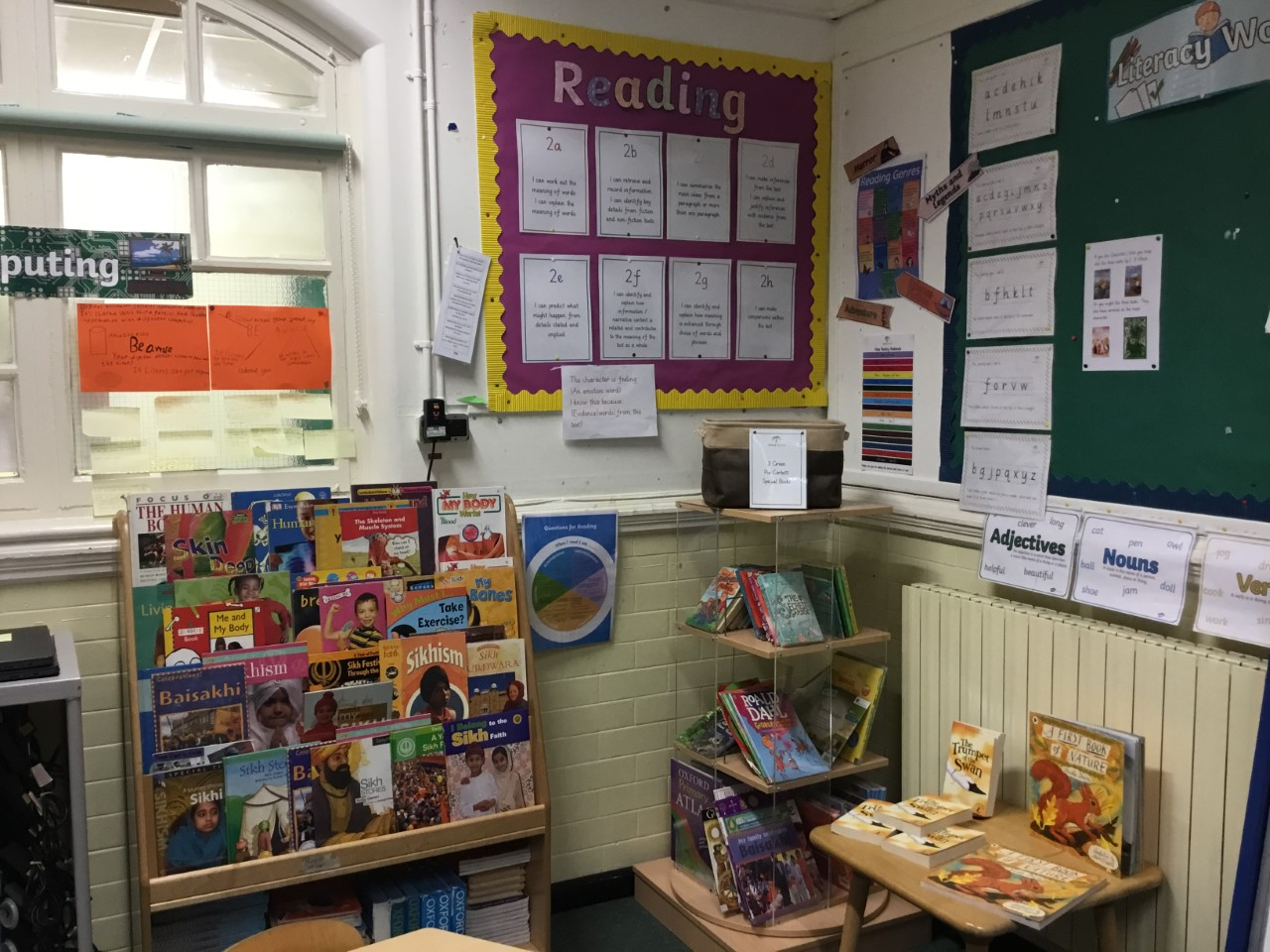 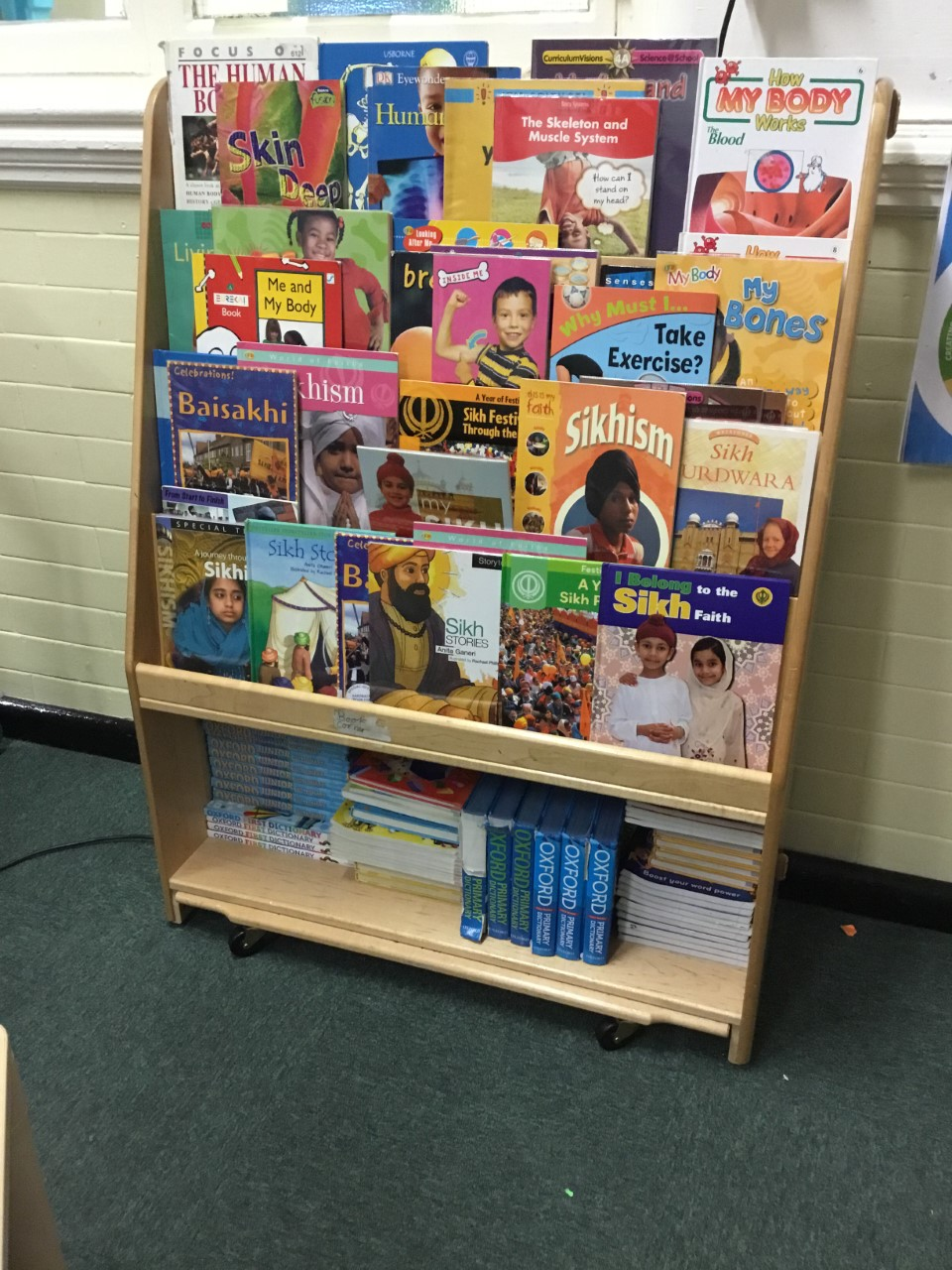 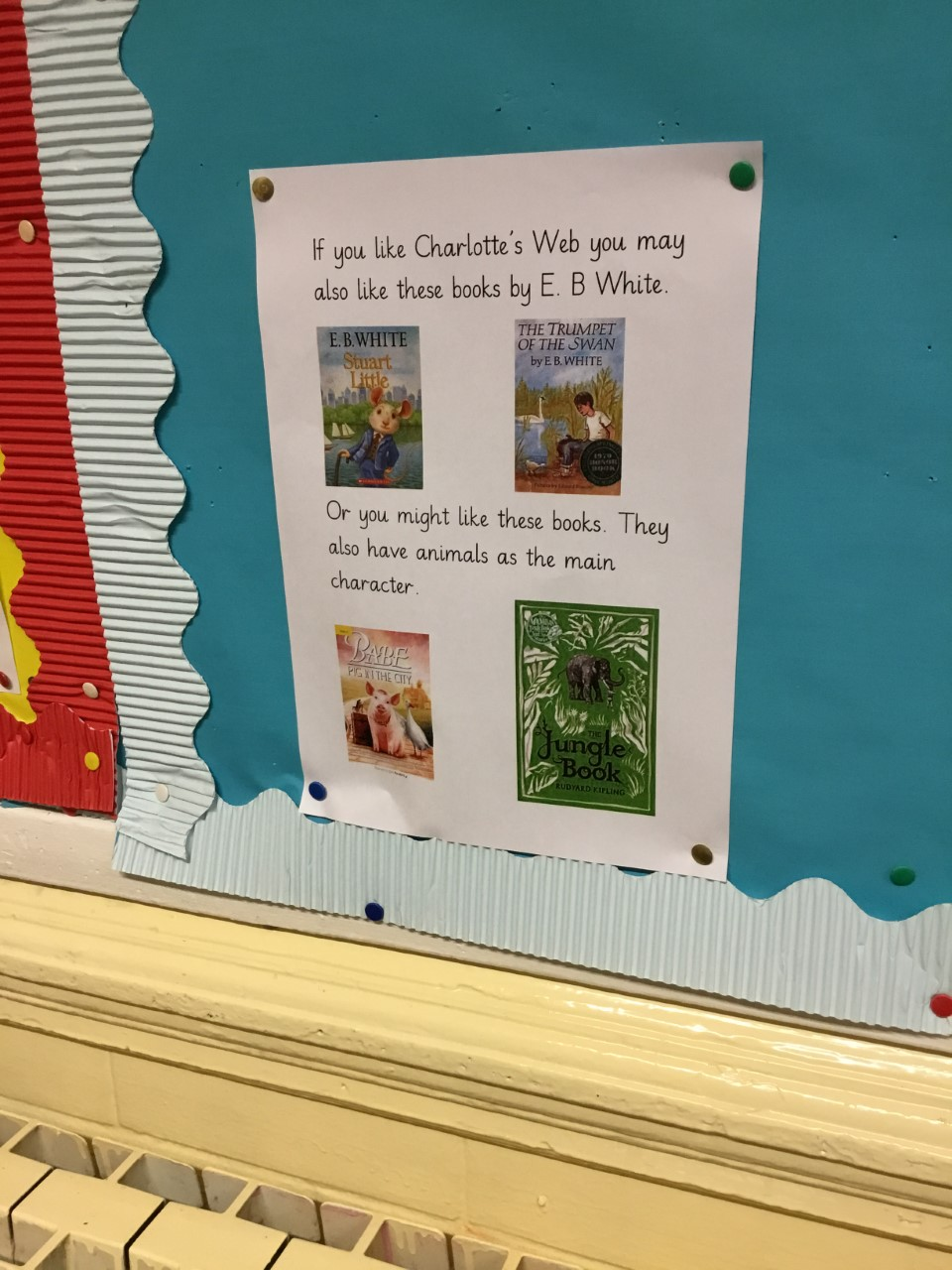 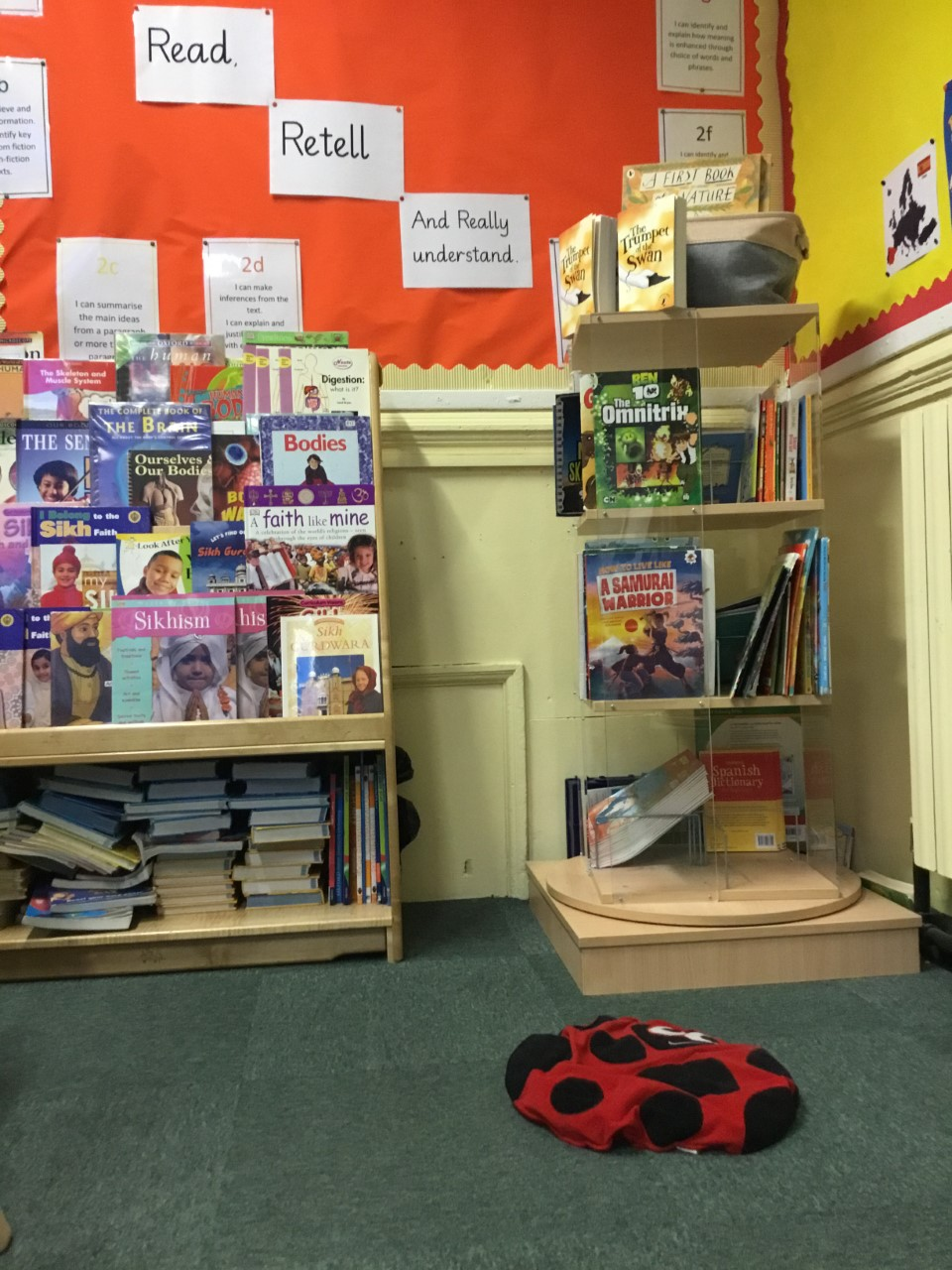 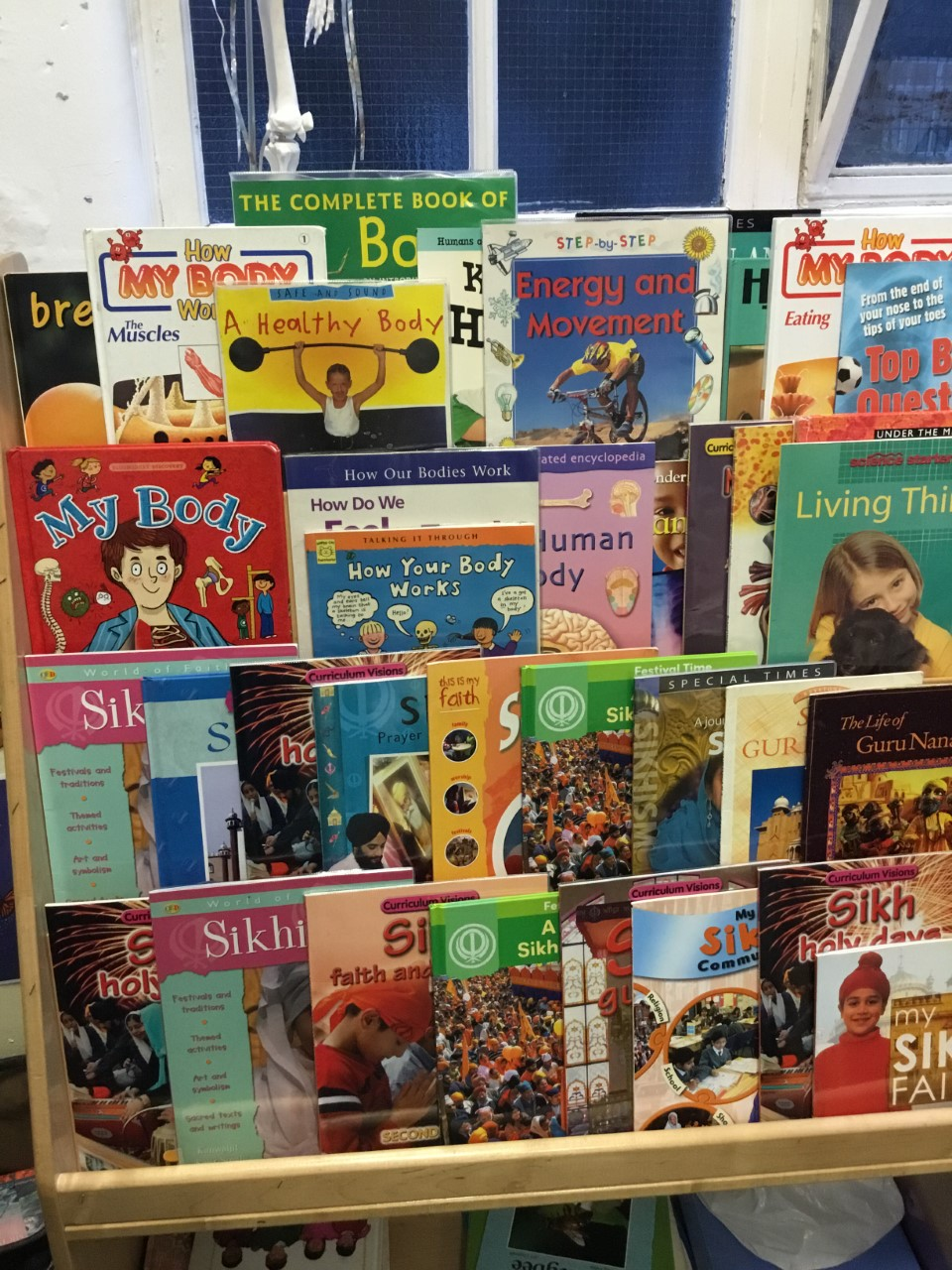 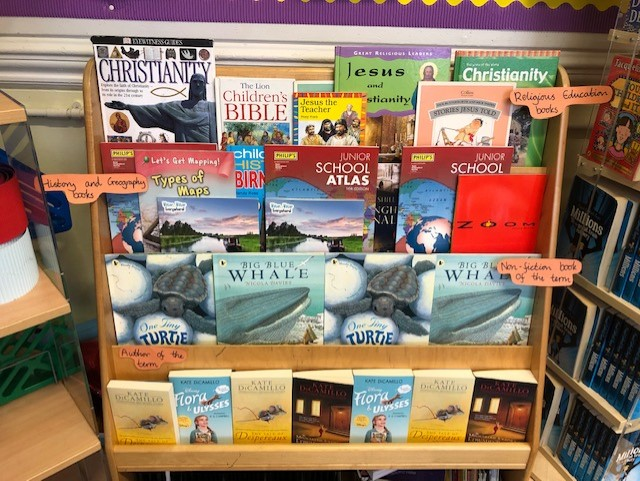 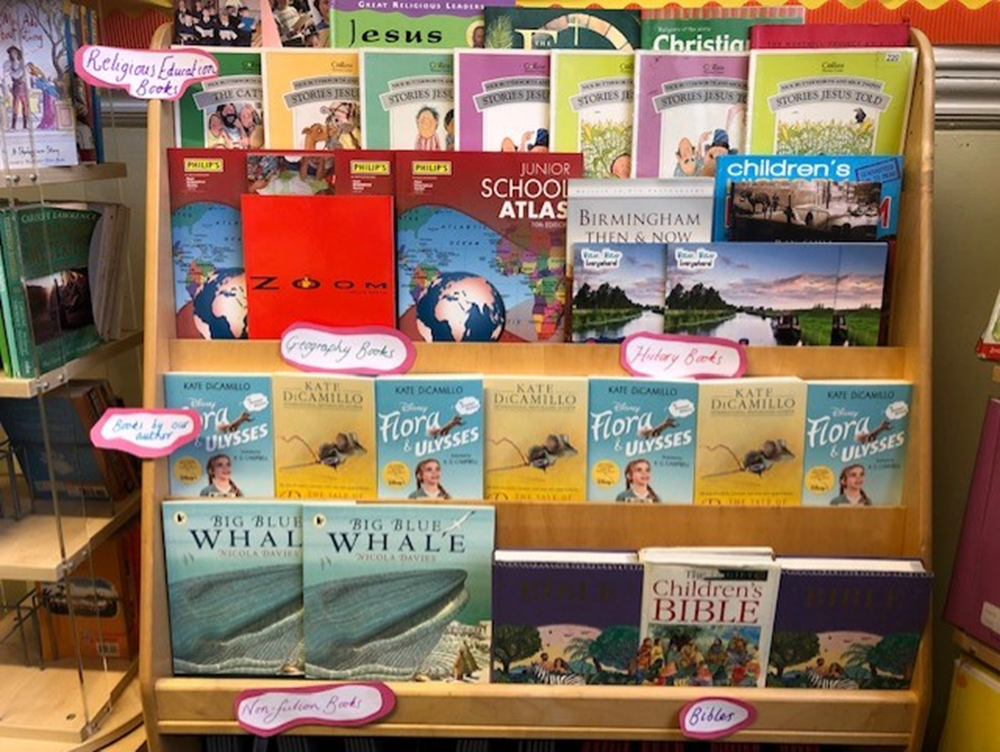 Year 4
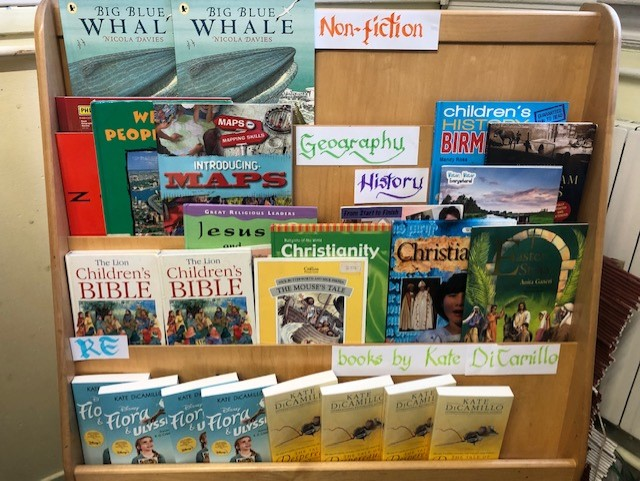 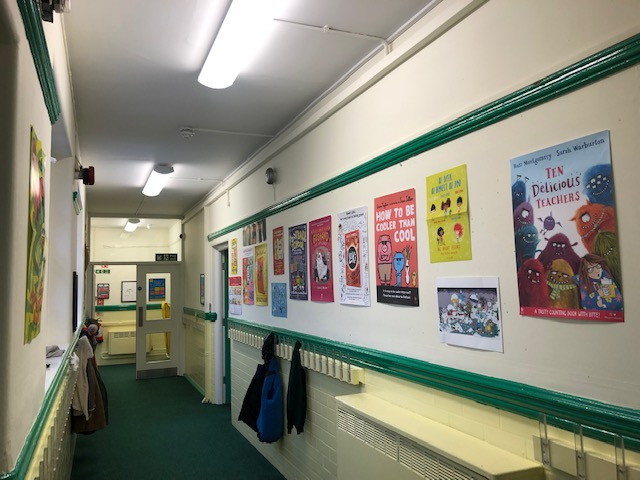 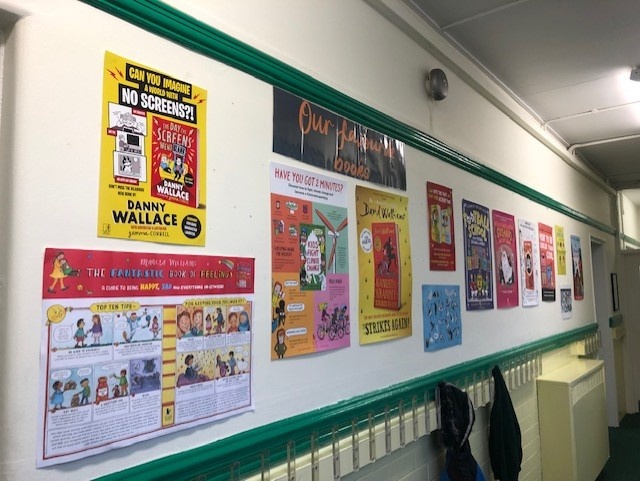 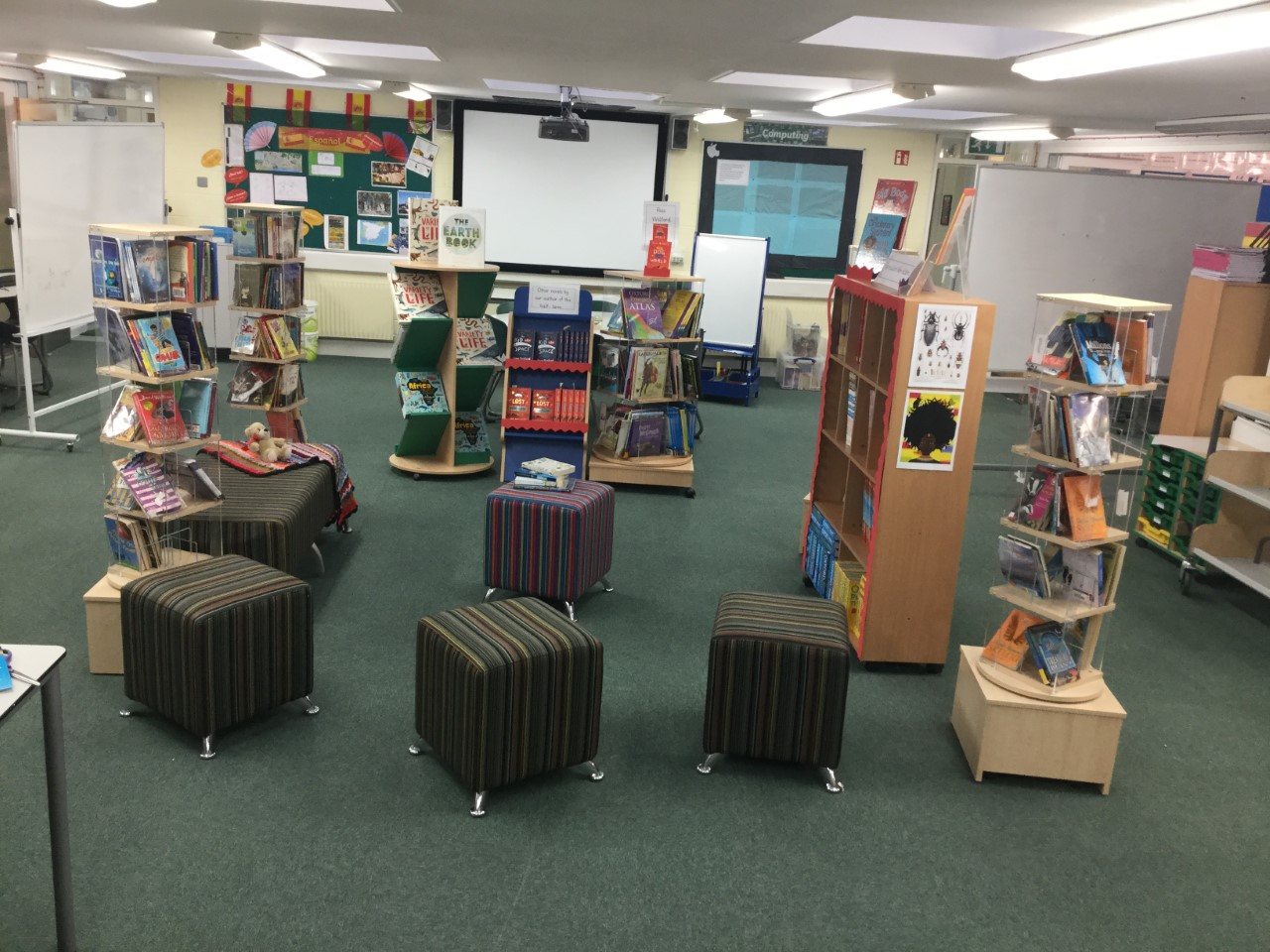 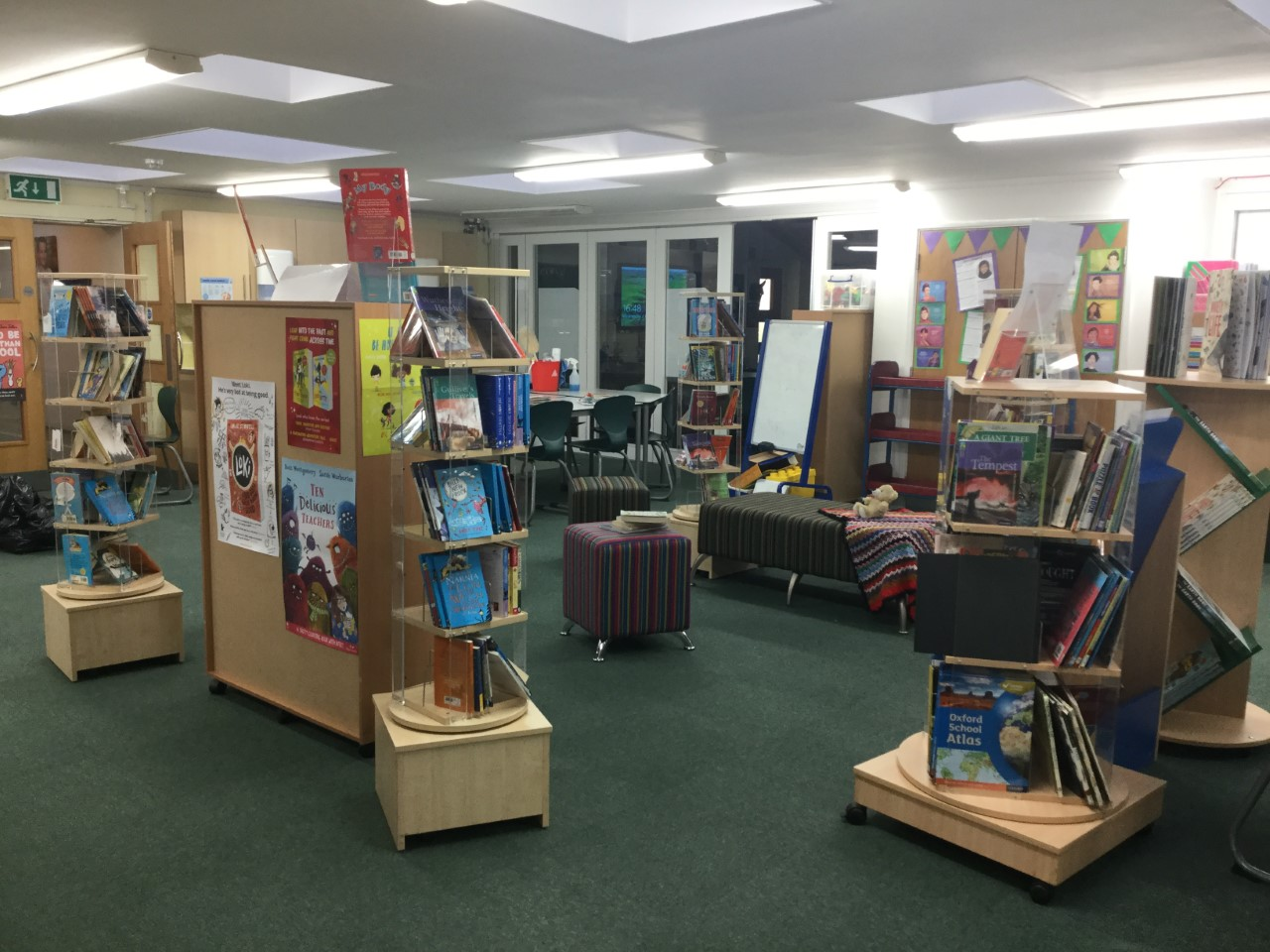 Year 5
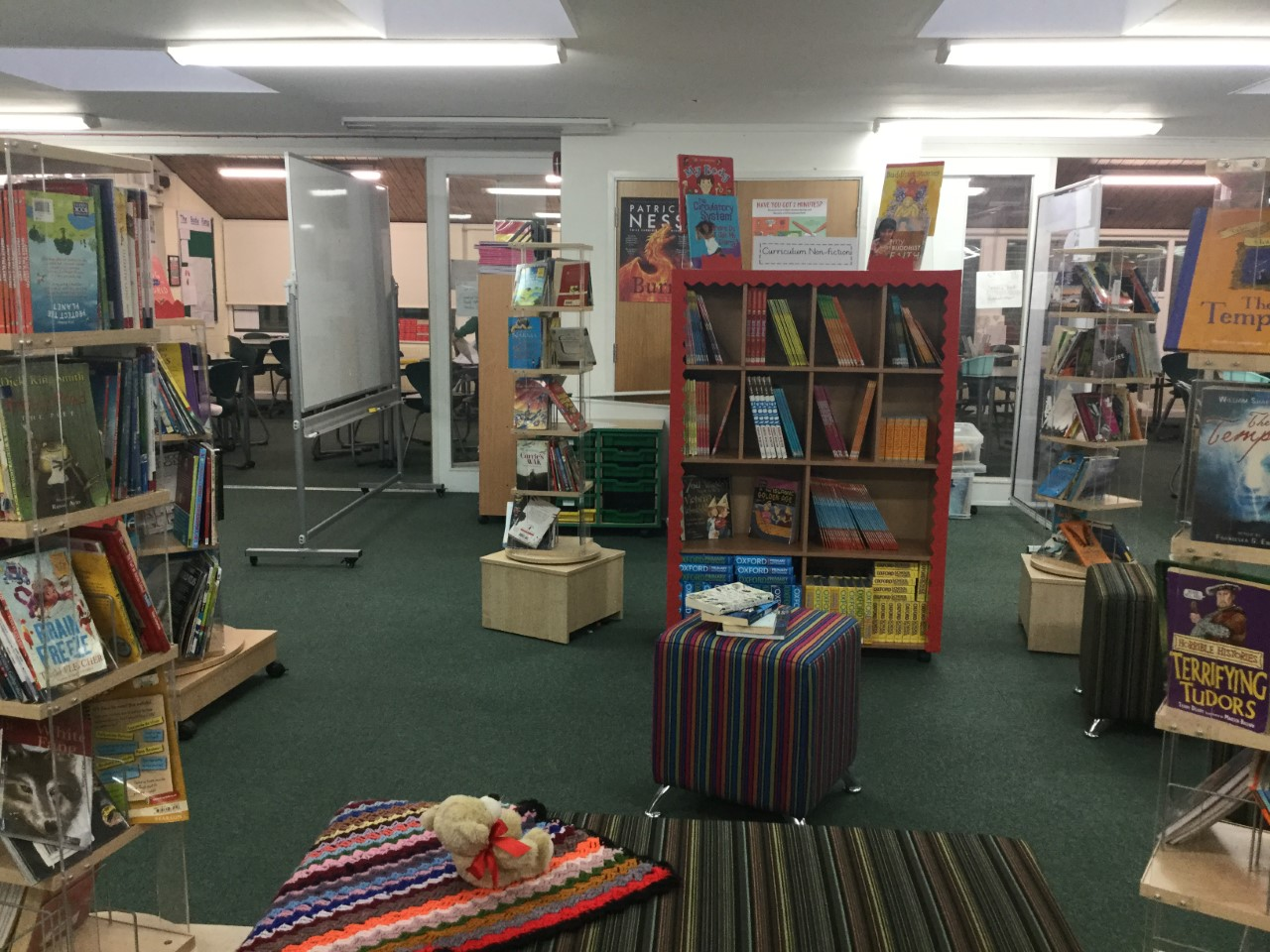 Year 6
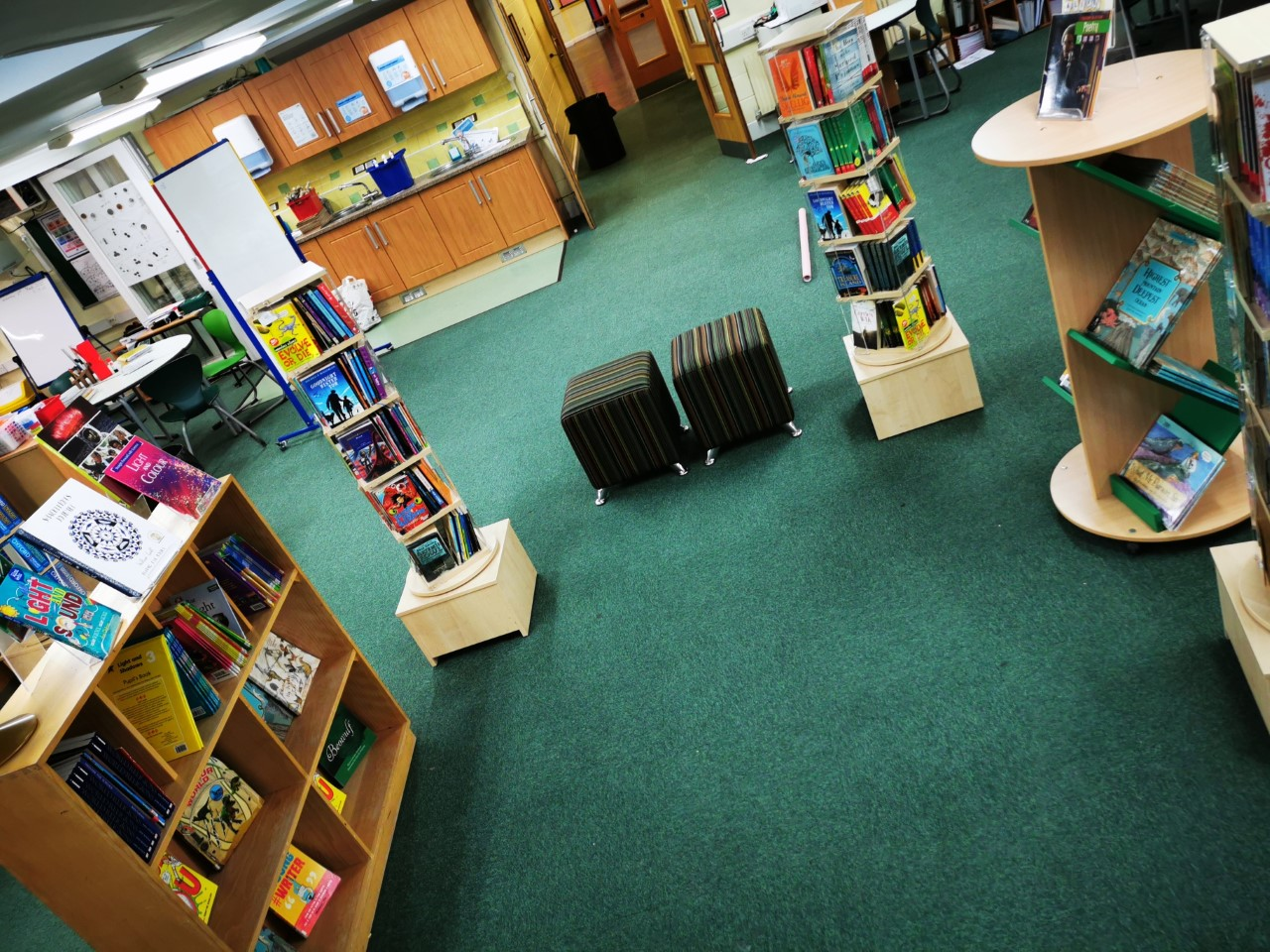 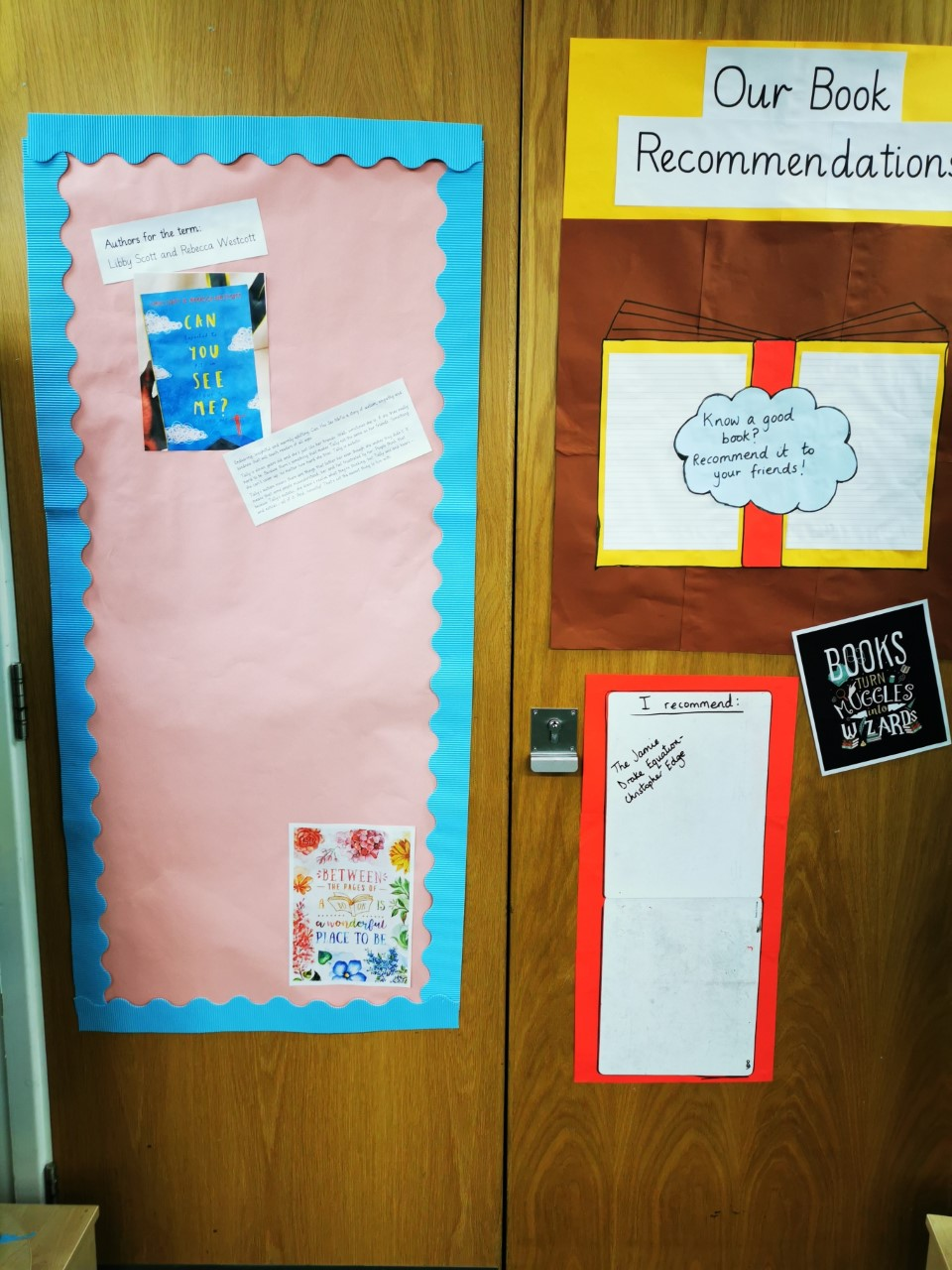 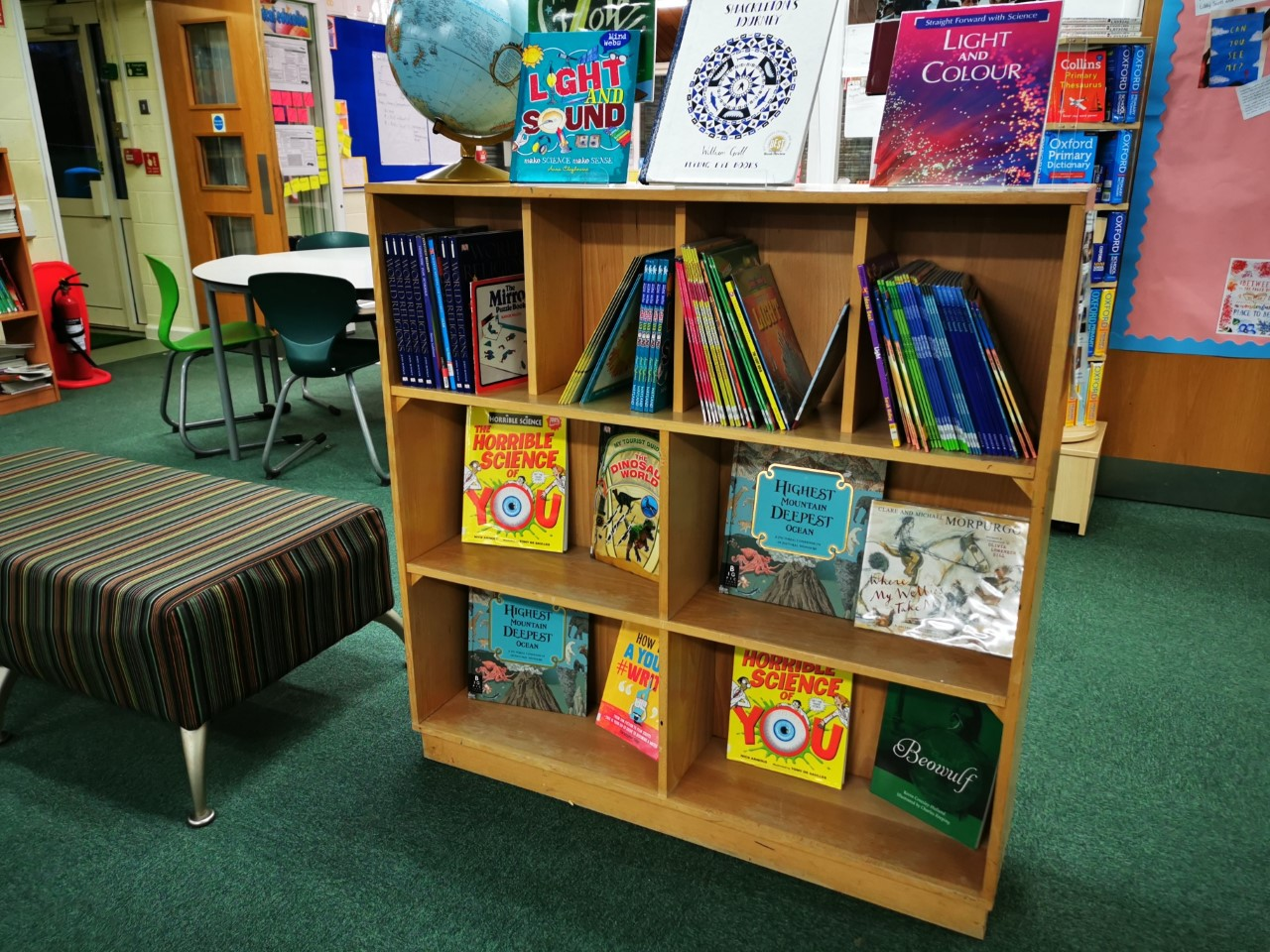